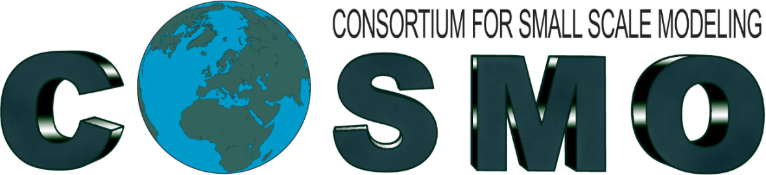 Precipitation 
peak values overestimation
Average and area underestimation
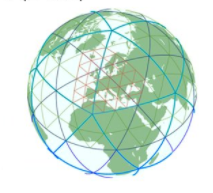 Yoav Levi
WG5 21.1.2025
ICON precipitation verification  4 years hourly data vs. 135 rain gauges
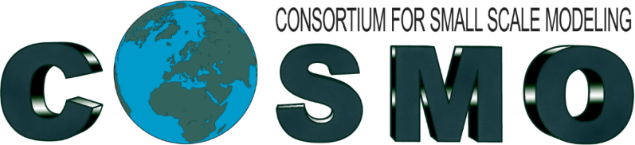 ICON climatology on a smaller domain, 00Z runs using 6-30 hour lead time for 2019-2022

Similar results for the median and average from 27.5x27.5 km area around each rain gauge

ICON has a negative overall bias.

Near the coast larger biases and RMSE.
Nearest point RMSE
Nearest point bias
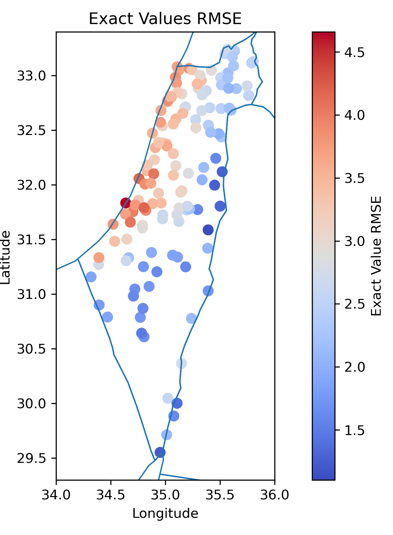 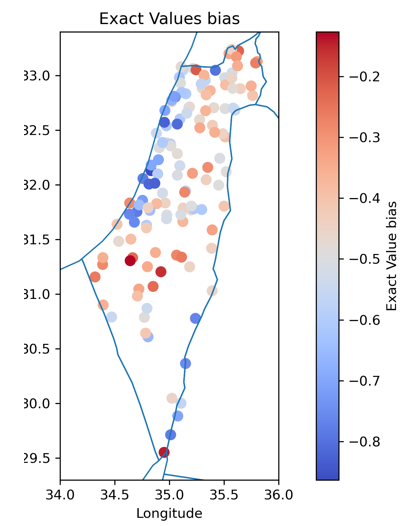 COSMO GM 2024, Offenbach
Precip. Distribution 27.5x27.5 km around Bet Dagan gauge
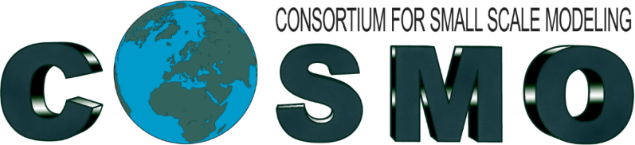 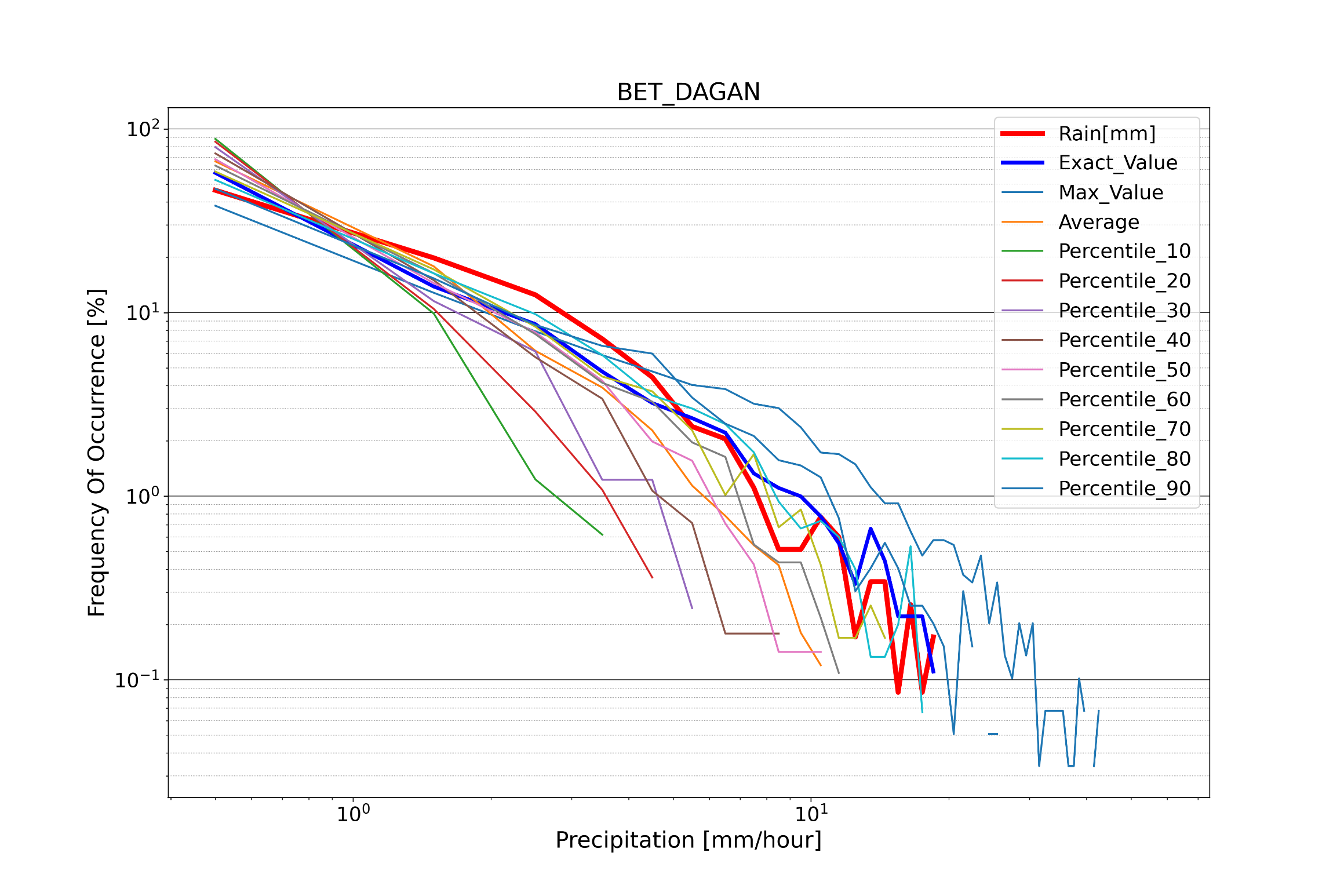 Obs
Nearest point
~ 4-5 mm/hour
Missing rains
max
nearest
90%
Obs
80%
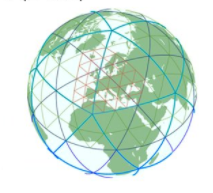 COSMO GM 2024, Offenbach
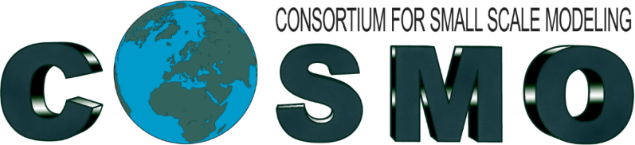 Although max values are in good agreement
 there are may white areas in the ICON forecast
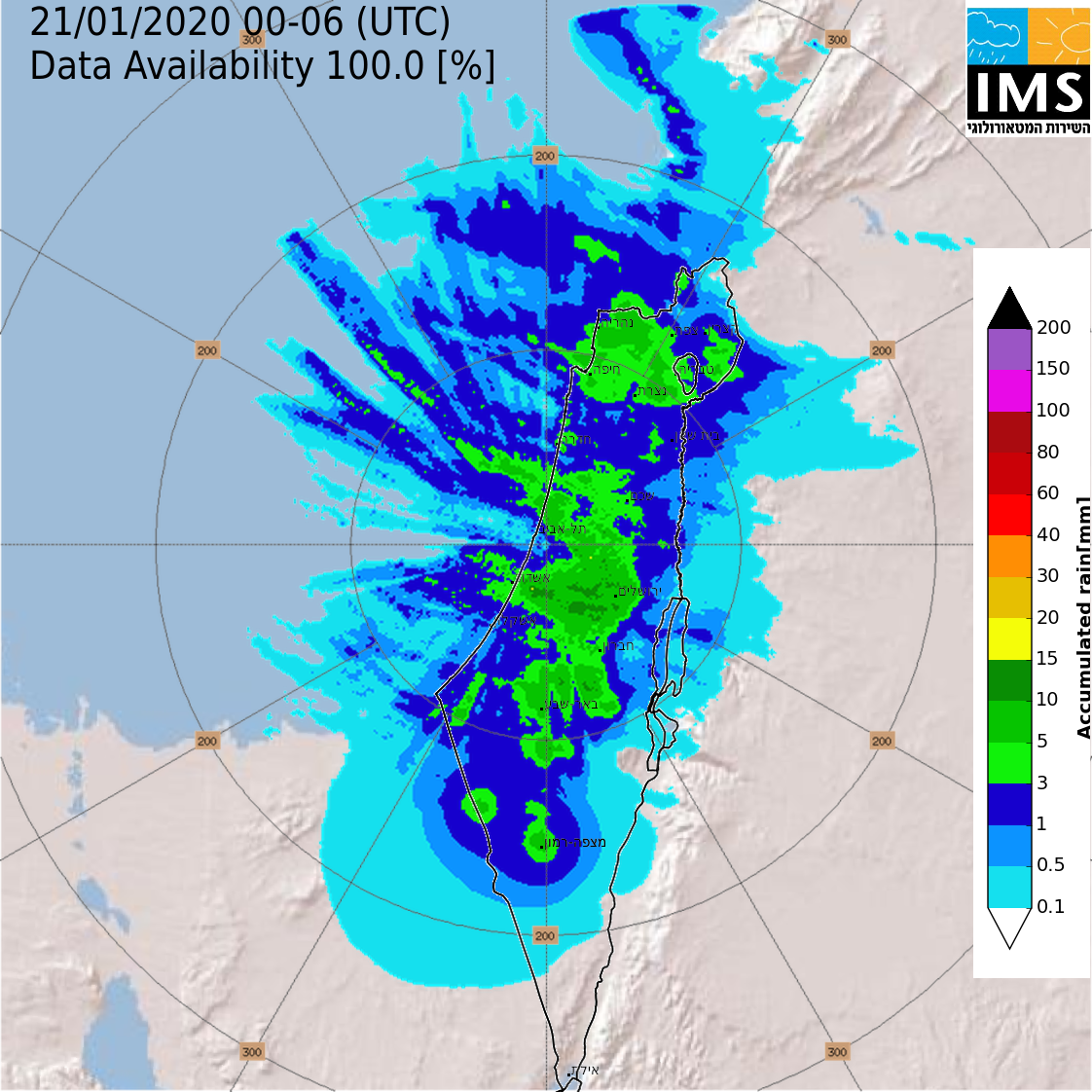 ICON forecast
Radar + rain gauge
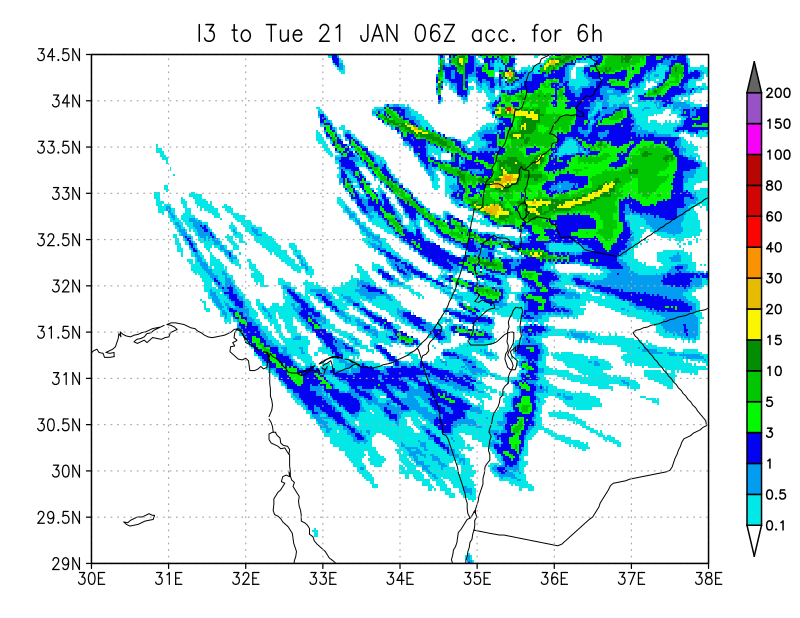 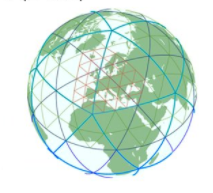 COSMO GM 2024, Offenbach
ICON-CLM
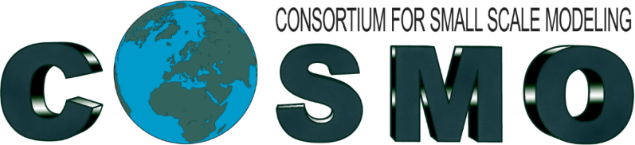 ICON-CLM (2.5 km) also indicates a negative bias.

How to fill the precipitation gap between convective cells and enhance the lower precipitation rates?
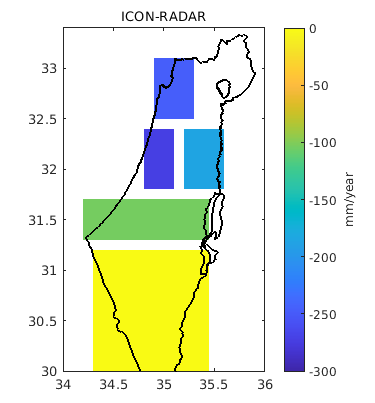 COSMO GM 2024, Offenbach
ICON

Modifications of the (1Mom) graupel scheme and the saturation adjustment to improve the precipitation characteristics in ICON-D2
Günther Zängl, Alberto de Lozar, Axel Seifert
routine meeting, 26.11.24
Measures
Modification of the saturation adjustment (satad), which allows a supersaturation of up to 0.005*w in updrafts (i.e. 5% at 10 m/s). This is additionally limited to limfac*QC/QV so that cloud formation also starts at the saturation point in updrafts:
tune_supsat_limfac = 2.0
Corresponding adjustment in the LHN (controlled by the same switch; important!)
Variable ‘rain_n0_factor’ with transition range between 1 and 3 g/kg (QR)
lvariable_rain_n0 = .true.    (namelist parameter)
Halving the snow-sleet conversion term by rimming
tune_zcsg = 0.25 (default 0.5)
Consideration of the T-dependence of the phase transformation heats in microphysics
ithermo_water = 1 (in RUC operational) (namelist parameter)
Halving the subscale term for CLC diagnostics in ice clouds
tune_sgsclifac = 0.5 (in RUC und ICON-global 0; no impact on precipitation)
IMS experiment
Compare org configuration at IMS to the new configuration with:
At granules/microphysics_1mom_schemes/gscp_graupel.f90 lines 622 & 646:
lvariable_rain_n0 = .true. (namelist parameter) -->
   log_n0fac  = LOG(MIN(0.005_wp,MAX(64.0_wp,(10.e2_wp*qr(iv,k))**2)))
rain_n0_factor = 64	
tune_supsat_limfac = 2.0 Limit supersaturation in saturation adjustment
tune_zcsg = 0.25
ithermo_water = 1 (in RUC operational) (namelist parameter)
tune_v0_snow = 20
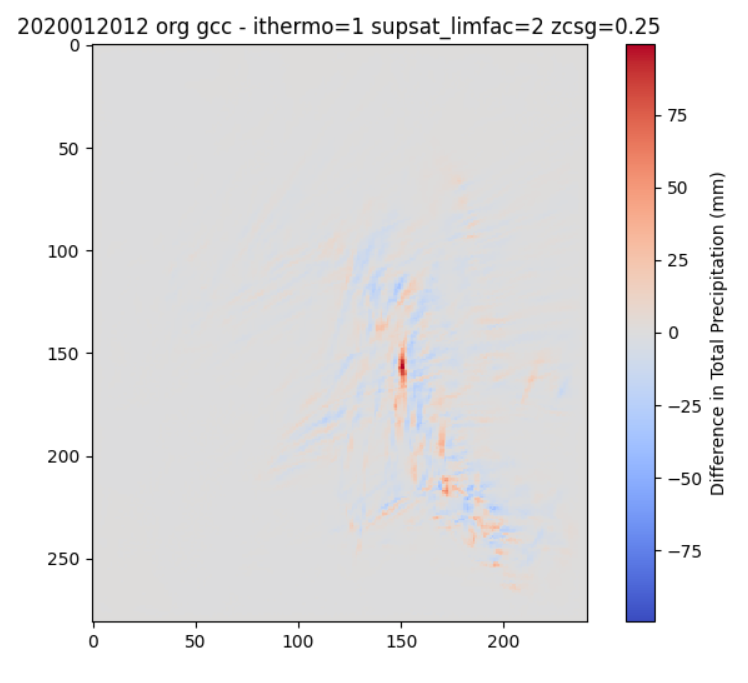 Tot_perc sum for 48 hours 
20.01.2020 12Z to
22.01.2020 12Z
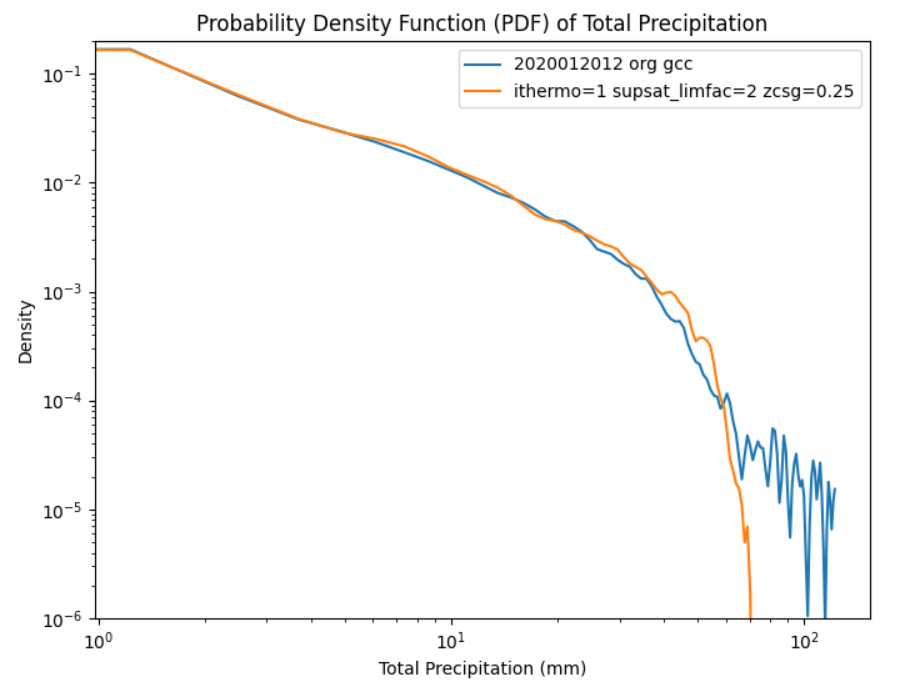 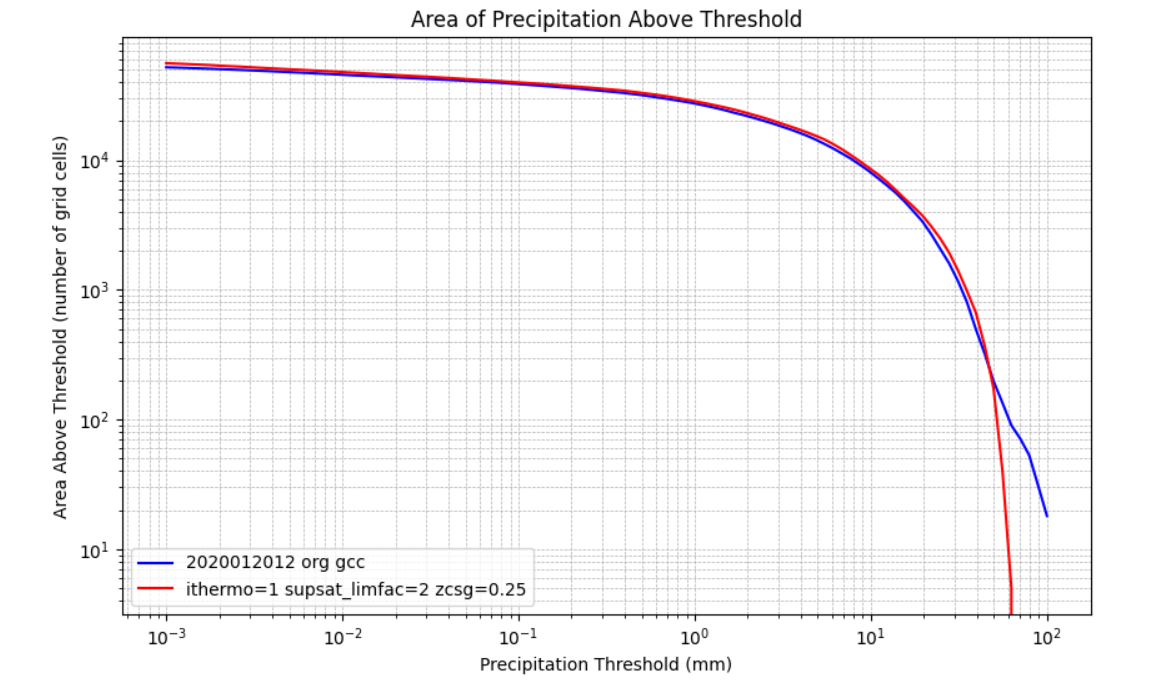 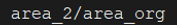 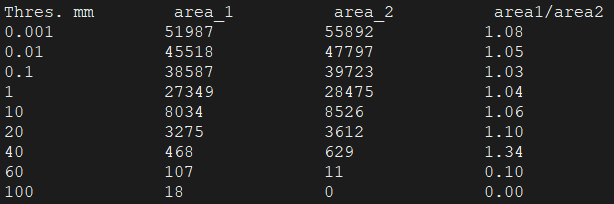 The new tuning reduced the maximum value by 44% increased the average precip. by 6.4% and increased the precip. area in all thresholds less up to 40 mm.
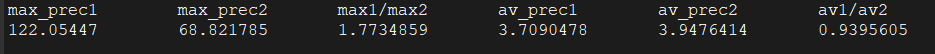 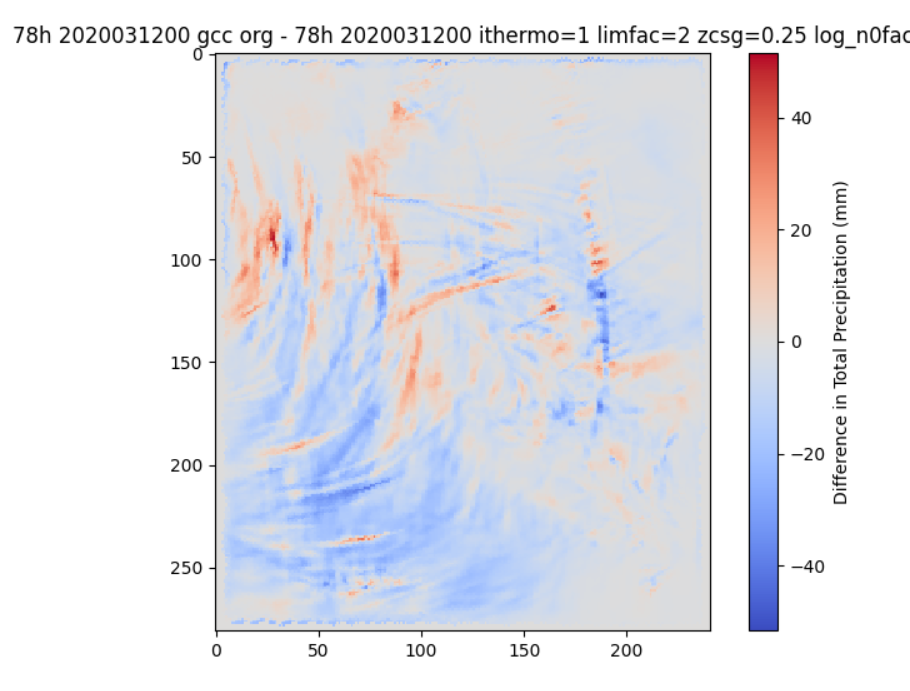 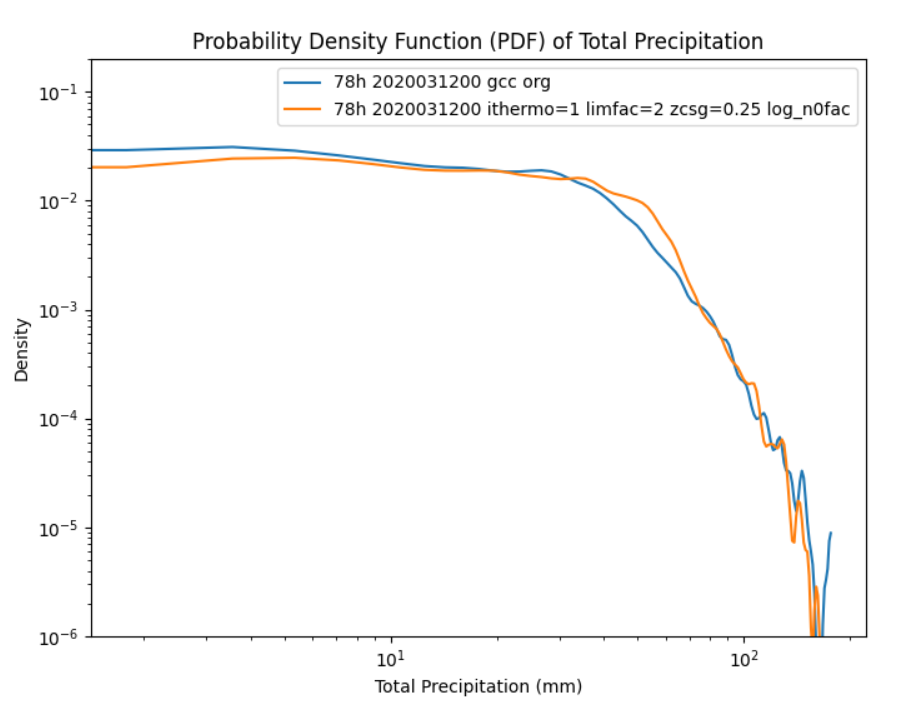 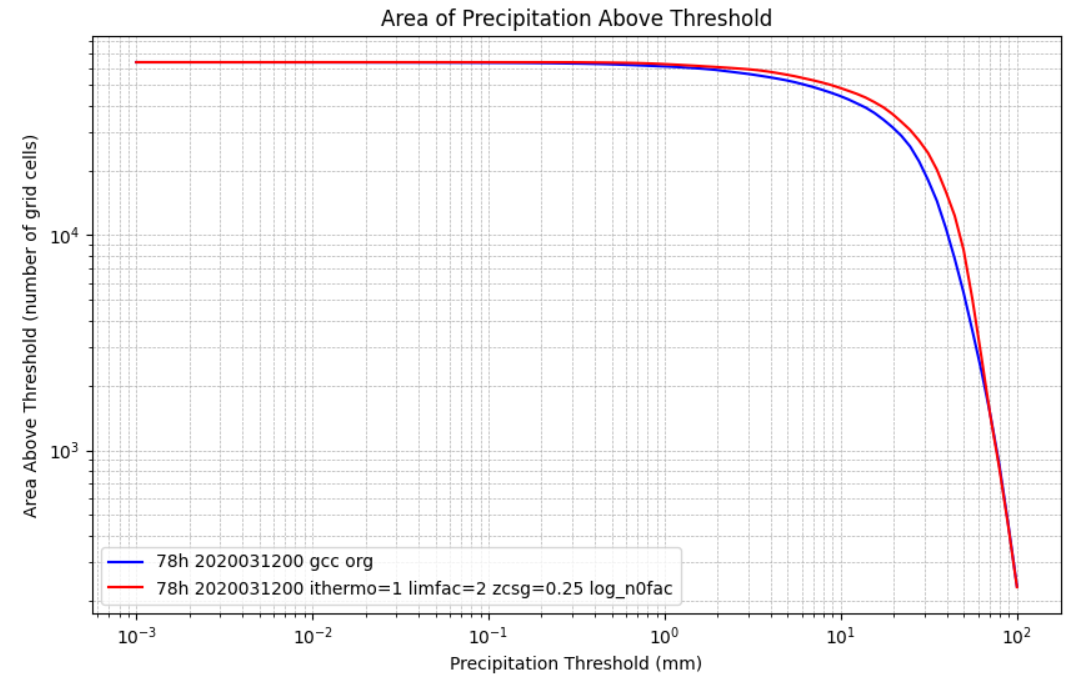 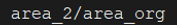 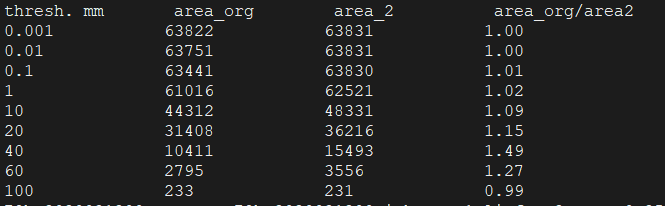 The new tuning reduced the maximum value by 9% increased the average precip. by 17% and increased the precip. area for all thresholds less up to 60 mm
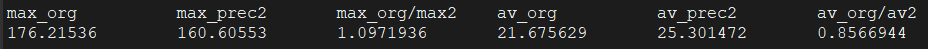 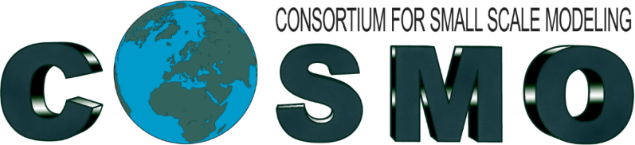 Summary
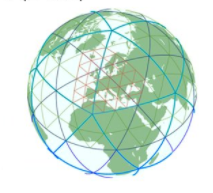 The 2 cases indicate that the new tuning does the trick
Improvement of the intercept parameter N0 tuning
More verification should be done.
COSMO GM 2024, Offenbach